Тема 7.Бухгалтерський облік в системі наук
ЗМІСТ
7.1. Особливості становлення бухгалтерського обліку як науки

7.2. Характеристика облікових теорій

7.3. Поняття, види та значення наукових досліджень у галузі бухгалтерського обліку

7.4. Сучасні тематики бухгалтерських наукових досліджень
Відомості у записах про надходження матеріальних цінностей
Відомості у записах щодо надходження матеріальних цінностей:
кількість і вид предметів, що надійшли
ім’я особи, від якої вони надійшли
ім’я покупця
дата надходження
Постулати римського права, що використовуються у 
бухгалтерському обліку
Постулати римського права у бухгалтерському обліку
при взаємовиключних законах не можна застосовувати жодного з них
закон не має зворотної сили
за все треба платити
Три основні системи господарського обліку
Системи господарського обліку
проста (уніграфічна)
об’єктом обліку виступають наявність і рух цінностей
камеральна (кошторисна бюджетна)
враховується виконання кошторису витрат і доходів
усі факти господарського життя неодмінно фіксуються двічі в однаковій сумі
подвійна (діаграфічна)
Основні положення бухгалтерського обліку як науки, запропоновані Лукою Пачолі
Основні положення бухгалтерського обліку як науки, запропоновані Лукою Пачолі
Передумови перетворення бухгалтерського обліку в науку
Створення перших компаній, що були відокремлені від власника
Виникрення акціонерного капіталу
Введення поняття «діюче підприємство»
Поява фондових бірж
Розширення промисловості й торгівлі
Передумови перетворення бухгалтерського обліку в науку
Відокремлення капіталу і прибутку
Збільшення біржових операцій і торгових оборотів різних корпоративних підприємств
Виникнення інституту бухгалтерів-ревізорів
Виникнення інституту аудиторів
Країни – члени Міжнародного комітету з розробки бухгалтерських стандартів
Міжнародний комітет з розробки бухгалтерських стандартів
ФРН
Велика Британія
США
Нідерланди
Японія
Йорданія
Південна Корея
Індія
Італія
Мексика
ПАР
Герб бухгалтера
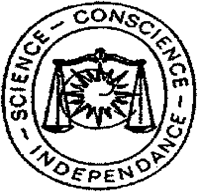 Класифікація теорій проф. Г.І. Рузавіна
Класифікація теорій проф. Г.І. Рузавіна
Класифікація бухгалтерських теорій
Класифікація бухгалтерських теорій
Класифікація бухгалтерських теорій
Класифікація бухгалтерських теорій
Класифікація бухгалтерських теорій
Класифікація видів наукових досліджень  у бухгалтерському обліку
Дослідження, у яких використовують аналітичні методи для аналізу та формулювання висновків про формальне моделювання теорії або обґрунтовані ідеї в математичних термінах. Ці аналітичні дослідження використовують математику, щоб передбачити, пояснити або запропонувати нове поняття для теорії
Аналітичні
Дослідження, у яких використовують архівні методи для аналізу і формулювання висновків на основі об'єктивних даних, зібраних з репозитаріїв третіх осіб
Архівні
Класифікація видів наукових досліджень  у бухгалтерському обліку
Здійснюються для аналізу і формулювання висновків на основі даних, які дослідник зібрав шляхом здійснення дослідницько-облікових процедур для суб'єктів. Можуть включати в себе аналіз як економічних, так і поведінкових факторів
Експеримен-тальні
Дослідження, які не входять у жодну з наведених вище методологічних категорій. Методології в цих дослідженнях істотно вирізняються і включають в себе обстеження, тематичні дослідження, польові дослідження, моделювання, переконливі аргументи
Інші підходи
Основні напрями використання результатів бухгалтерських наукових досліджень
Результати бухгалтерських наукових досліджень використовують для:
Розробки та впровадження нових стандартів бухгалтерського обліку та аудиту
Відображення нетипових господарських операцій у фінансовій звітності
Вивчення питань впливу податкового законодавства на формування бухгалтерських показників
Порівняння балансової та ринкової вартості підприємств та аналізу її динаміки під впливом змін облікової політики
Розробки сучасної системи обліково-аналітичного забезпечення діяльності підприємств
Удосконалення професійної підготовки працівників обліково-аналітичної сфери
Перелік та кількість тем наукових досліджень у галузі бухгалтерського обліку
Наукові дослідження у галузі бухгалтерського обліку у 1998 – 2002 рр. та 2004 – 2008 рр. у світі*
Наукові дослідження у галузі бухгалтерського обліку у 1998 – 2002 рр. та 2004 – 2008 рр. у світі*
Наукові дослідження у галузі бухгалтерського обліку у 1998 – 2002 рр. та 2004 – 2008 рр. у світі*
Дякую 
за увагу!